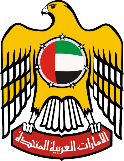 السلام الوطني
قوانين الغرفة الصفية
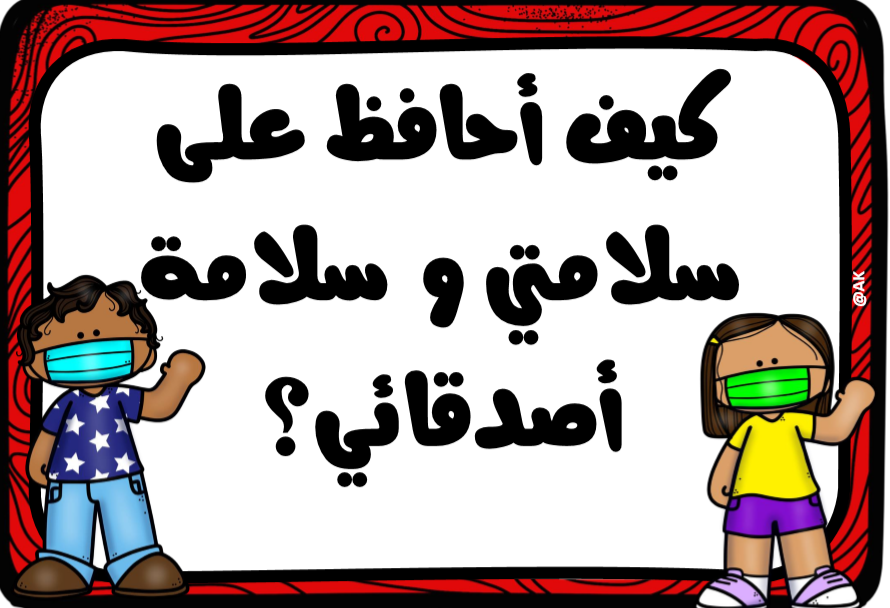 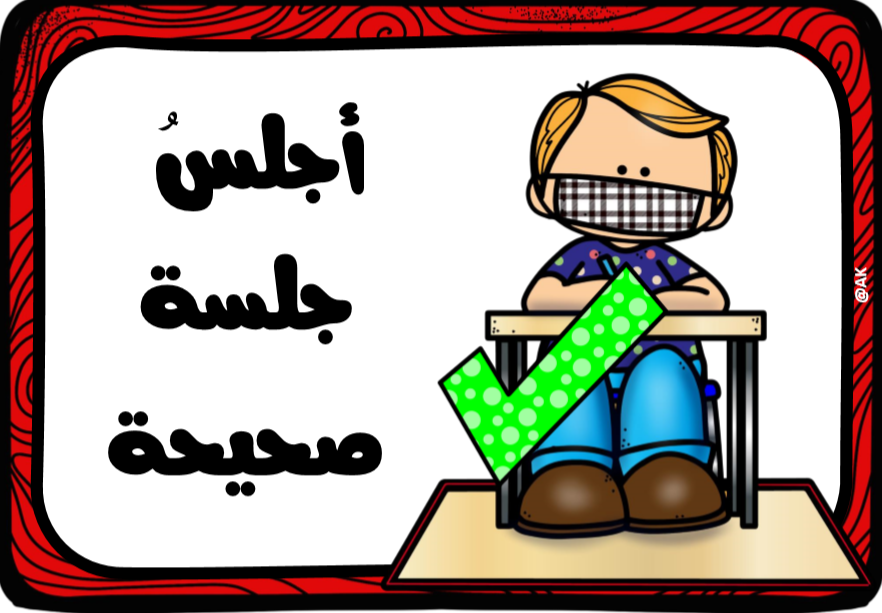 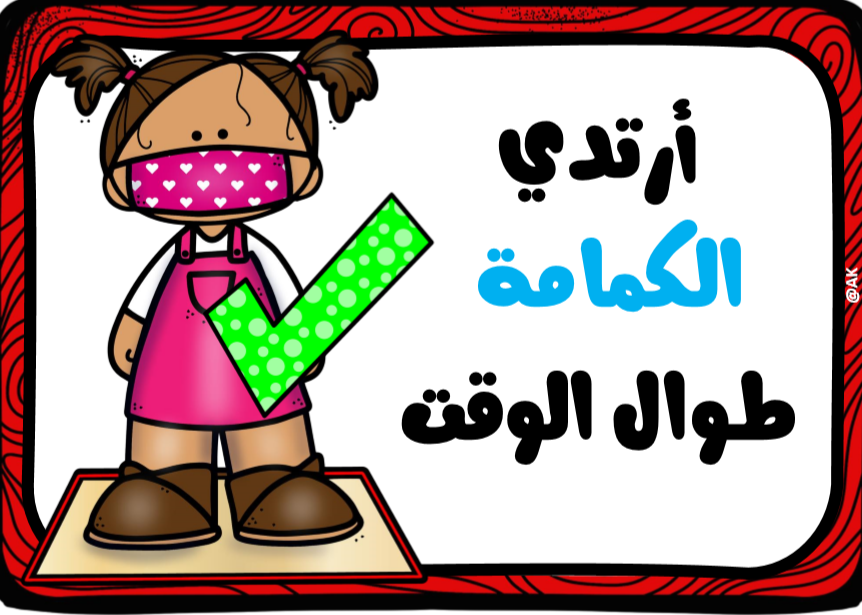 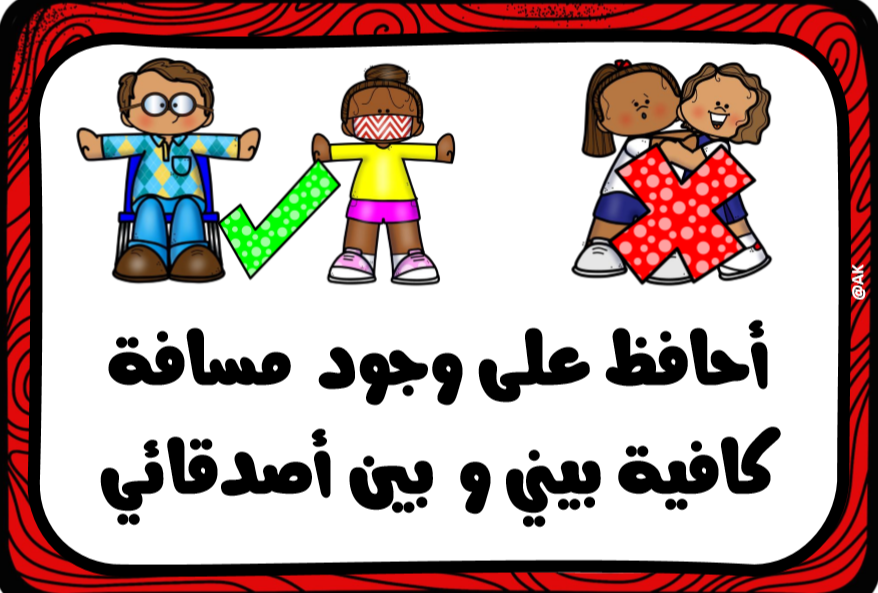 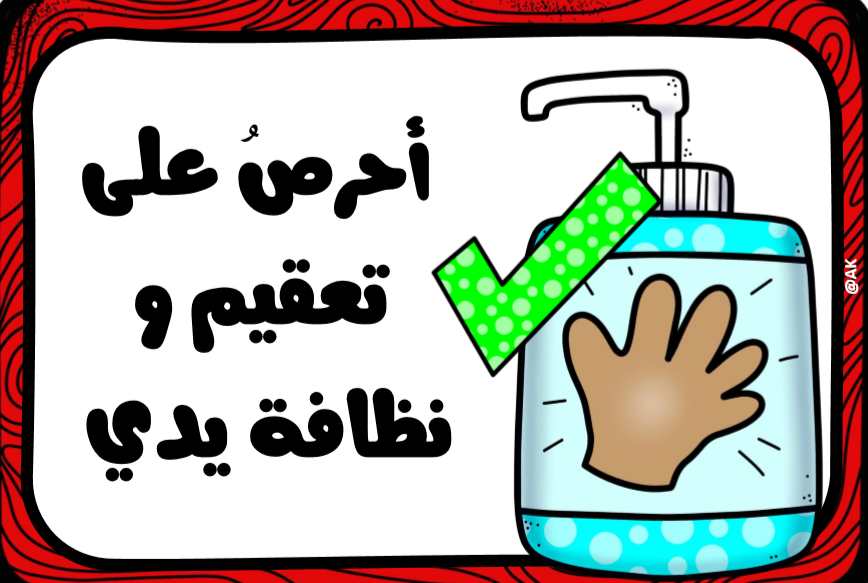 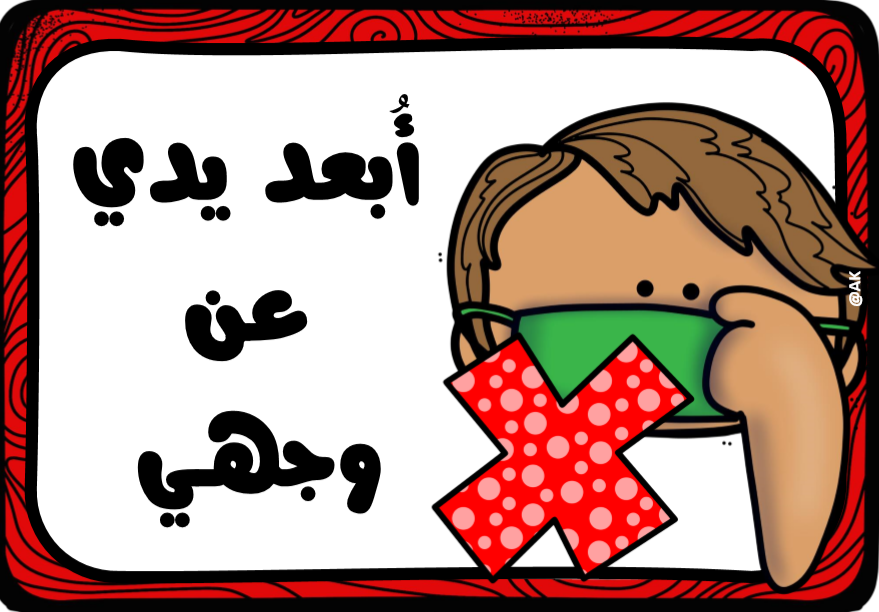 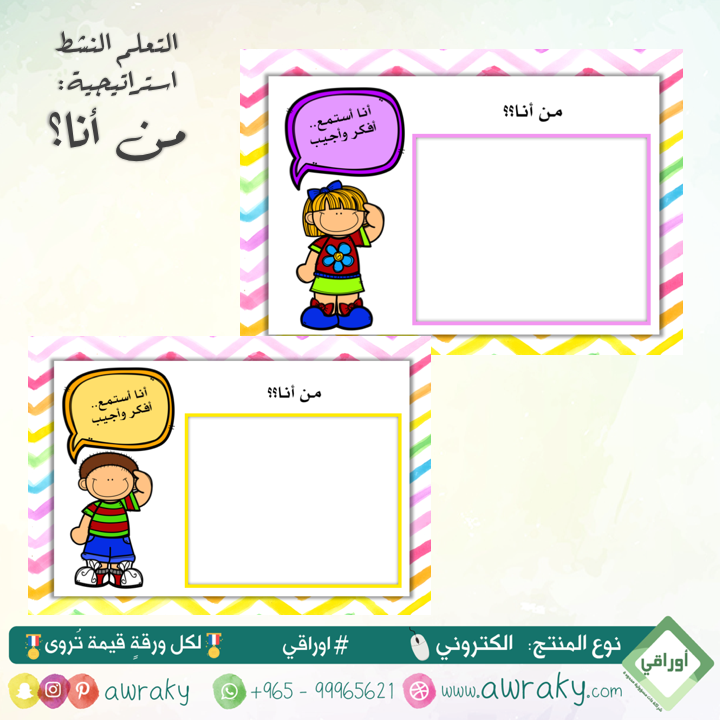 التهيئة
1
2
3
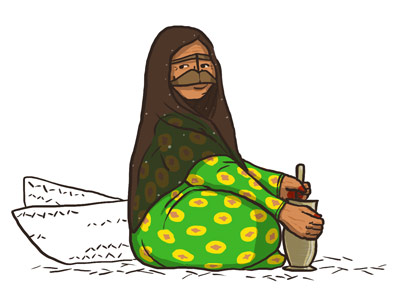 4
5
6
3.تحكي لنا القصص المسلية.
6.تضع الحنا دائماً في يدها.
5. ظهرها منحني .
8
7
9
4. تضع البرقع.
عرض
الوحدة الثانية: مودة ورحمة
الدرس الثاني: أمي جديدة
أمي جديدة
الأسبوع : السابع
أيام الأسبوع
الأحد
الهدف :
الهدف:
أن يفسرالمتعلم الكلمات الجديدة من خلال المعجم المبسط المصور مستعيناً بسياقها ومرادفاتها وأضدادها ومحيطها اللغوي.
الاثنين
2
1
8
4
5
6
3
7
الثلاثاء
15
12
13
14
11
16
9
10
الاربعاء
20
21
24
18
19
22
23
17
الخميس
31
28
29
26
27
30
25
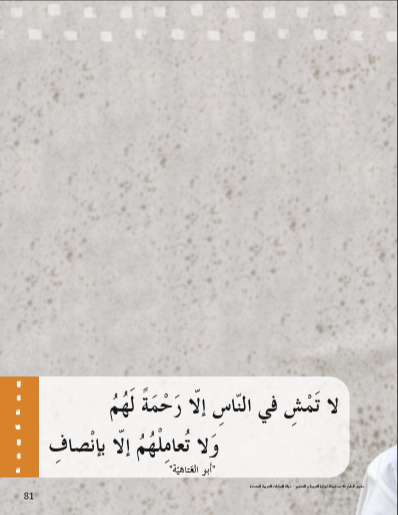 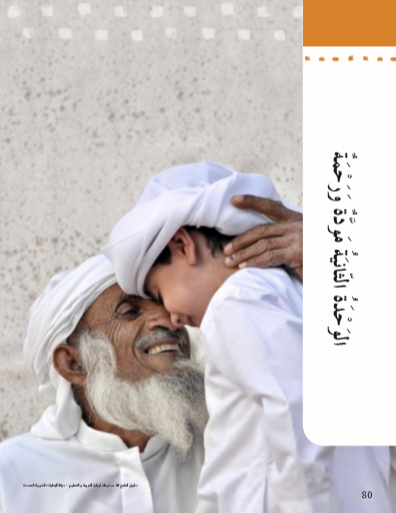 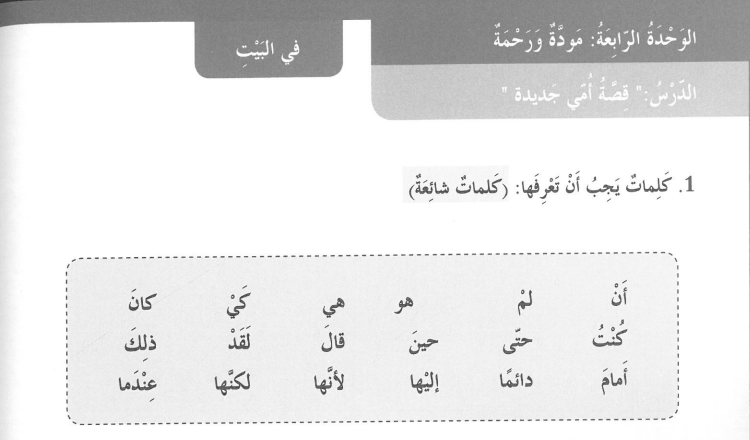 قراءة صندوق الكلمات الشائعة
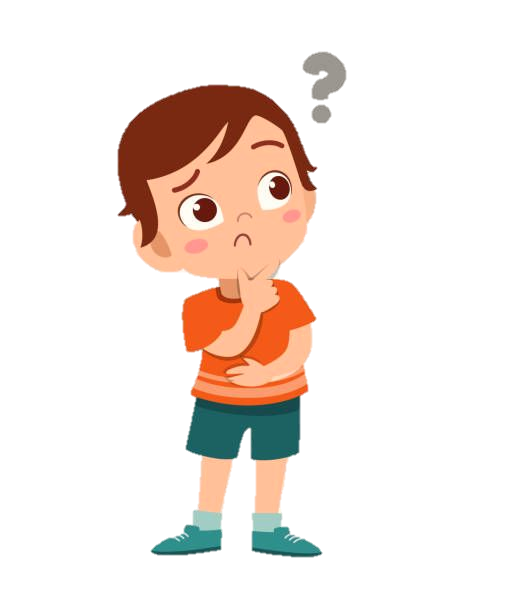 حائط المفردات الجديدة
طريحة الفراش
الامتنان
عندما
تكتفي
حرارة الظهيرة
الحديث
أُقارب
موحشاً
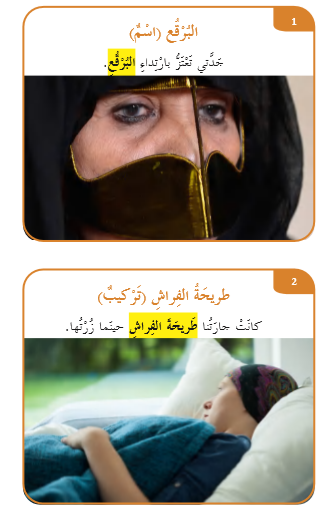 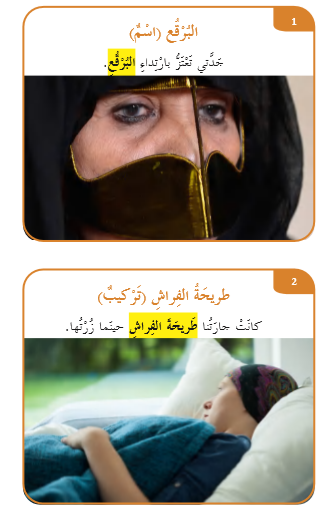 البرقع
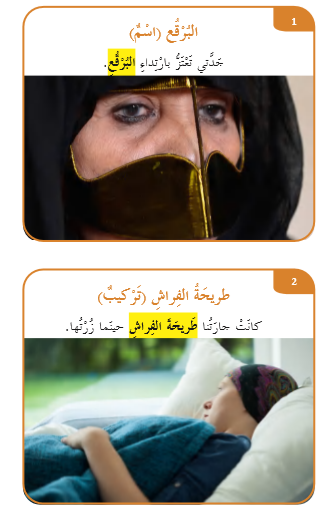 غطاء للشعر .
غطاء للوجه
تعتز جدتي بارتداء البرقع
طريحة الفراش
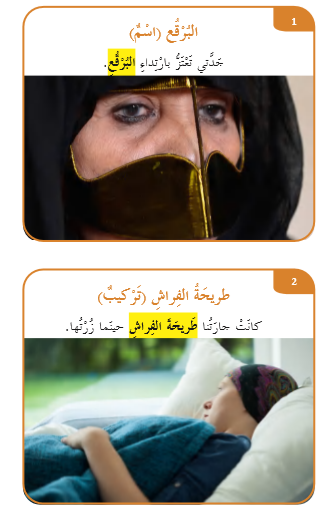 مريضة
نشيطة
نائمة
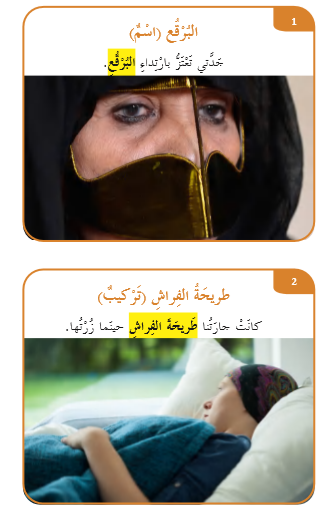 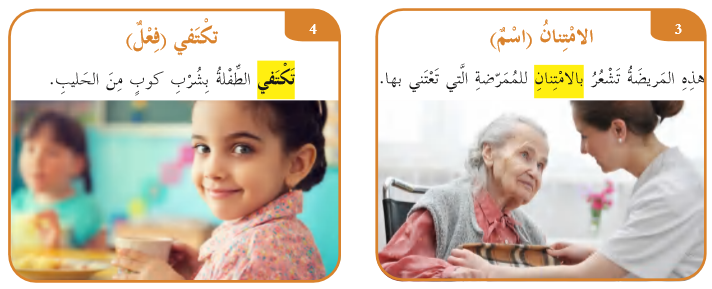 بالامتنان
بالكره
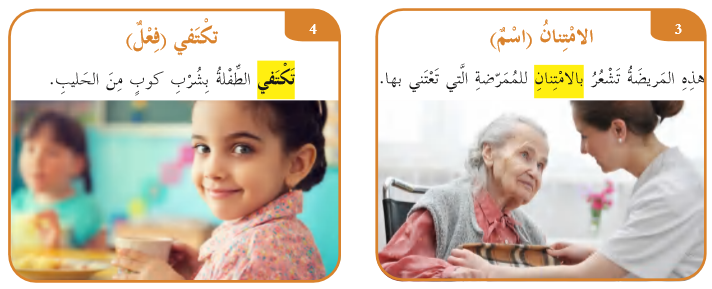 بالشكر
بالنسيان
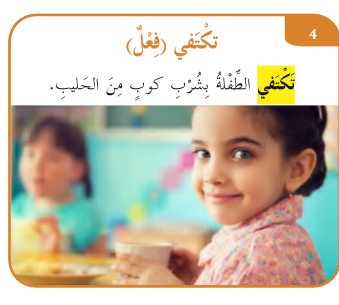 تستغني وتقتنع
تريد المزيد
لايوجد لها معنى
ضعها في جملة أخرى
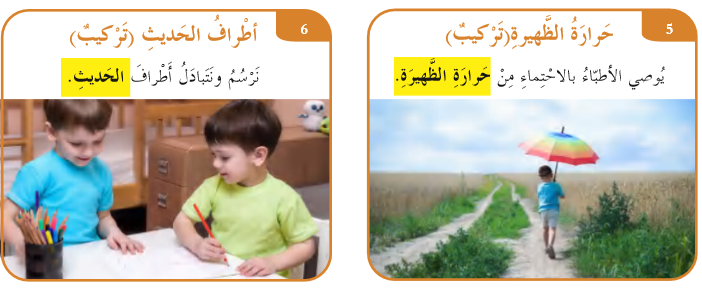 حرارة الظهيرة
برودة الجو
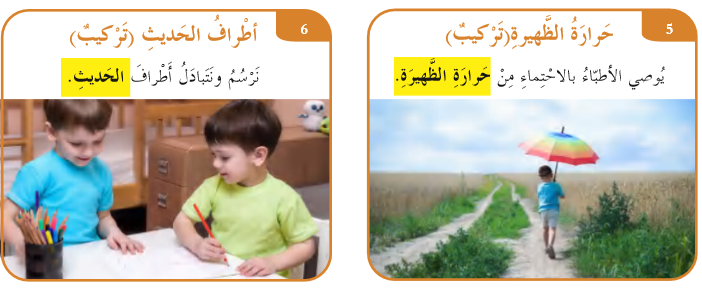 الحرارة المرتفعة
الجو المعتدل
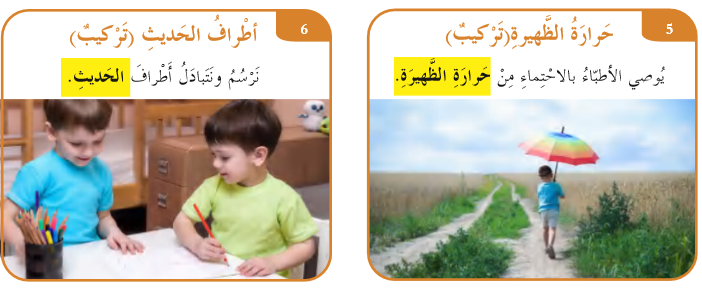 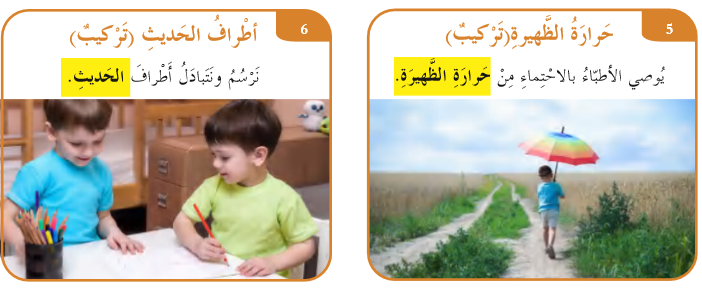 نتشارك الحديث
الصمت
العقاب
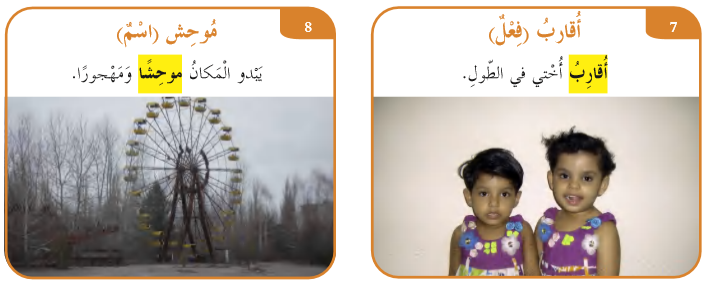 أُقارِبُ
أُخالف
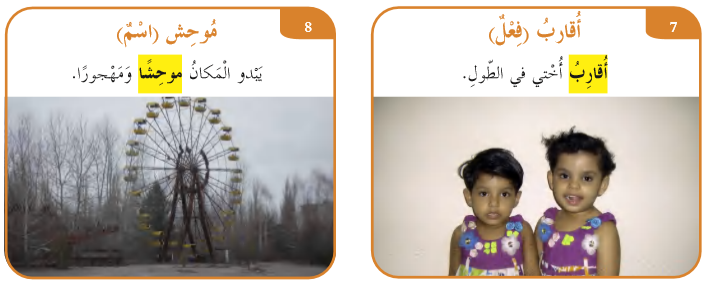 أُماثل
أتوجه
أُقارِبُ أختي في الطول
عمل جماعي
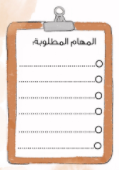 المهمة .. اكملوا المخطط مفاهيمي لكلمة من الكلمات الجديدة.
معايير إتمام  المهمة:

1.يشارك كل عضو في المجموعة بالحوار والمناقشة. (درجتين)
2. اكمال المخطط المفاهيمي.(درجتين)
3.ارتداء الاقنعة .(درجة)
+
=
4 دقائق
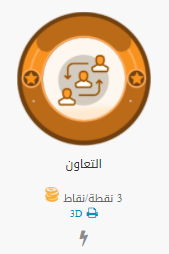 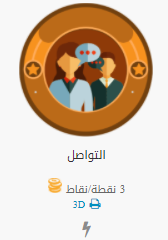 تذكر .. أن
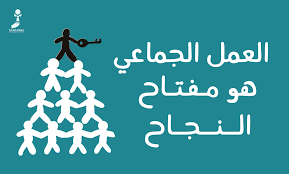 موحش
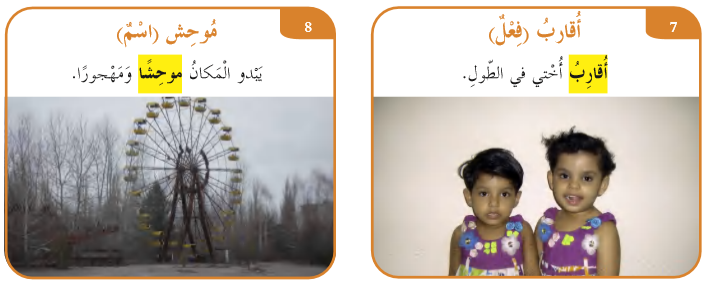 جميل
كبير
مخيف ومرعب
التعلم المستقل..
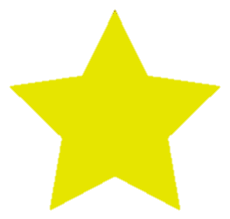 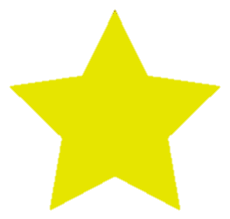 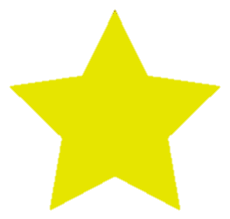 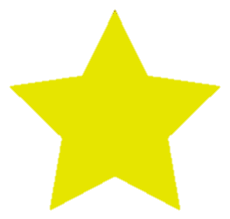 اكتب ضد موحشاً موظفاً لها في جملة 
+
وظف 3 كلمات جديدة في جمل من إنشائك
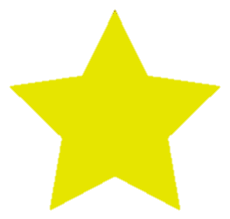 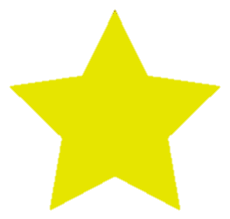 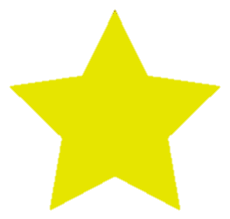 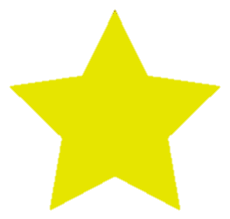 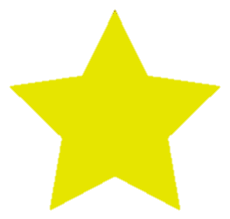 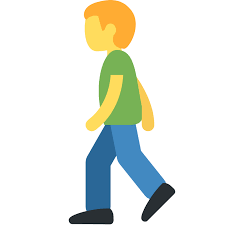 وظف كلمتين في جملة على الدفتر
https://wordwall.net/resource/22327103
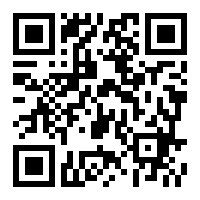 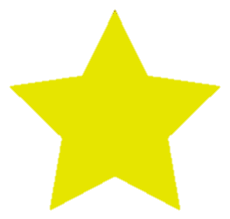 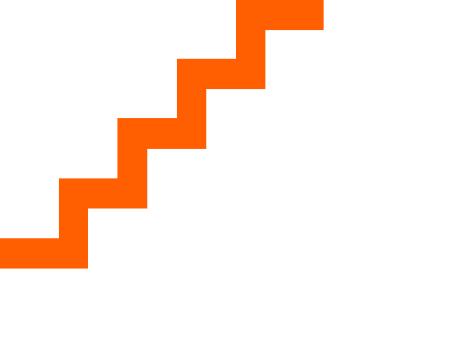 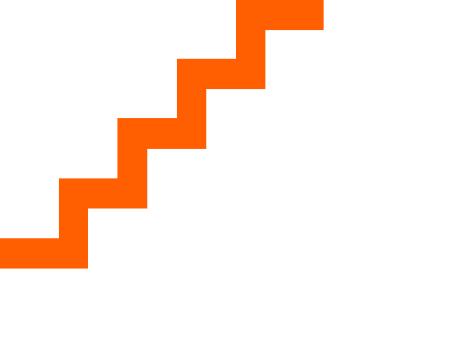 https://www.liveworksheets.com/jt2435822an
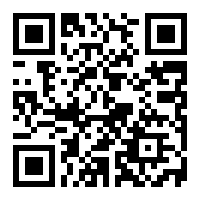 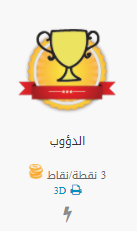 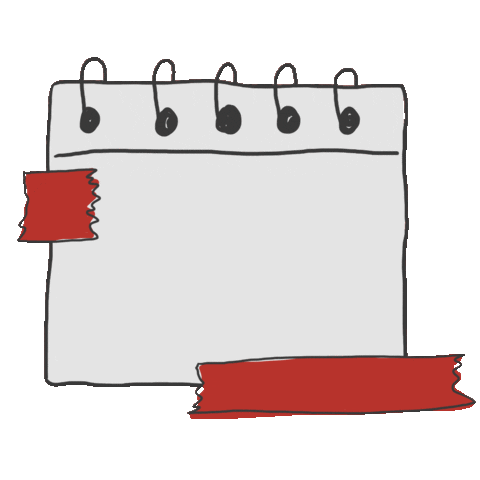 اكتب معنى
 حرارة الظهيرة
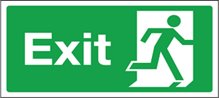 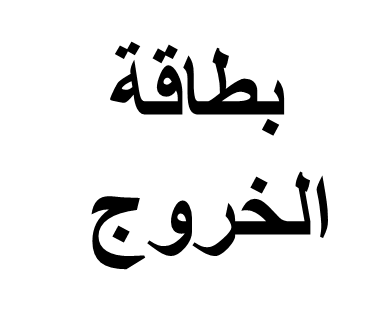